Thứ    ngày    tháng   năm 2023
BÀI 10:
ÔN TẬP CUỐI HỌC KÌ 1
(Tiết 2)
Khởi động
HS cả lớp hát bài hát ….
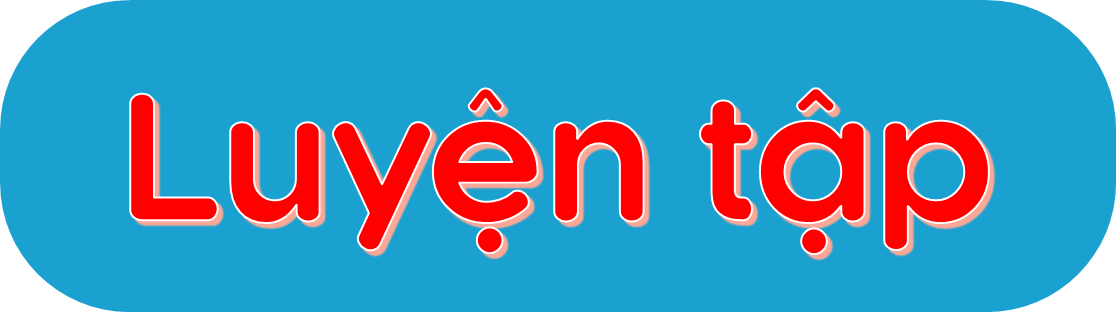 A. Đánh giá kĩ năng đọc thành tiếng, học thuộc lòng
Trò chơi “Hộp quà bí mật”
Luật chơi: Mỗi học sinh sẽ chọn 1 hộp quà và thực hiện theo yêu cầu của hộp quà đó.
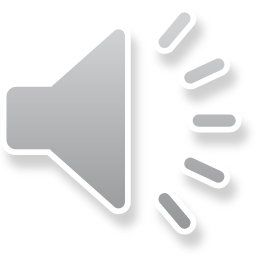 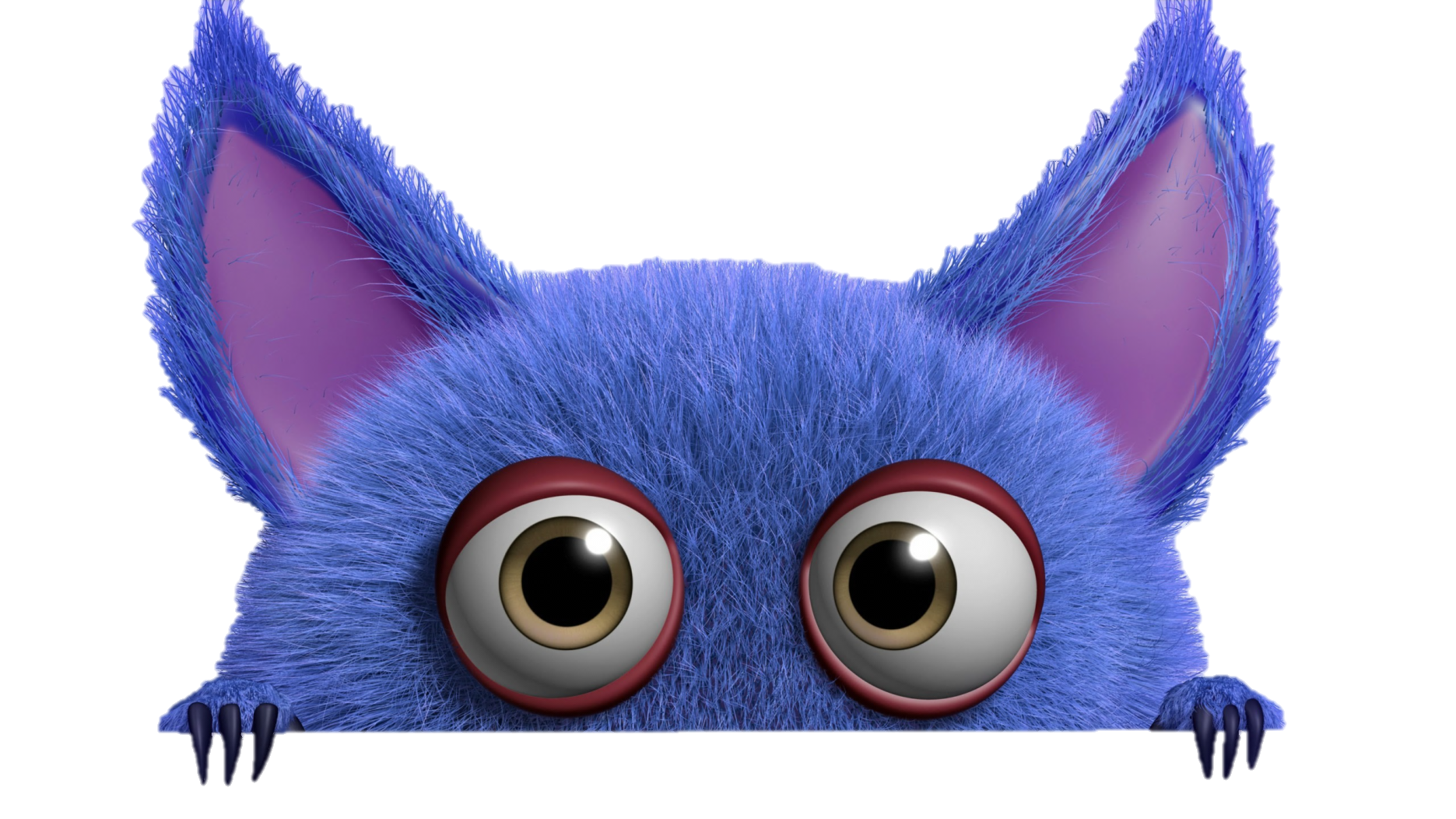 TRÒ CHƠI HỘP QUÀ BÍ MẬT
Gift box secret game
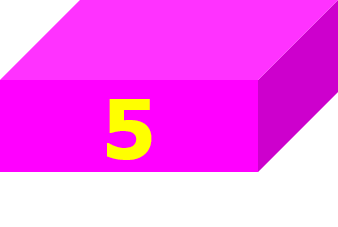 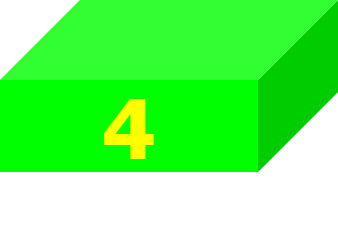 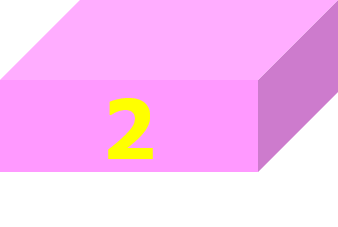 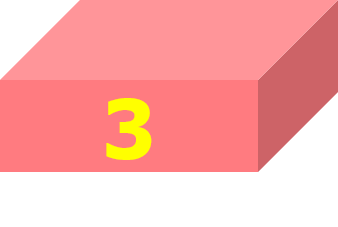 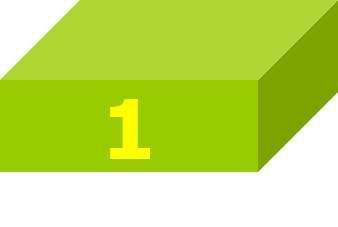 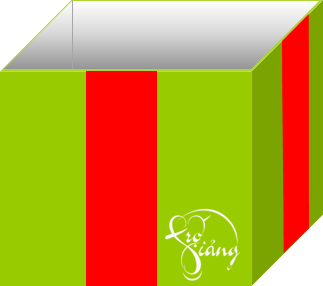 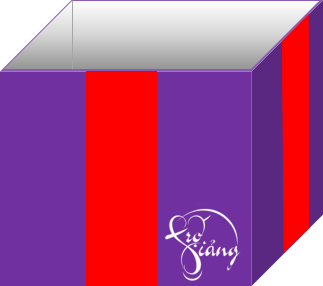 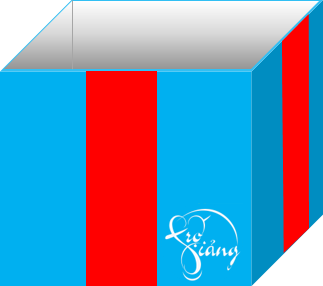 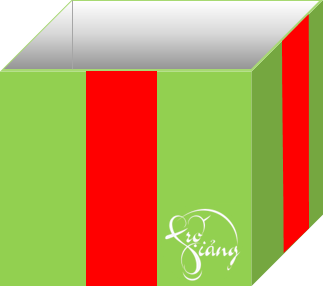 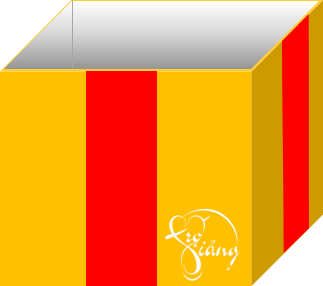 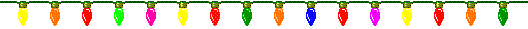 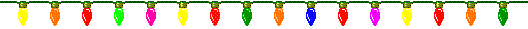 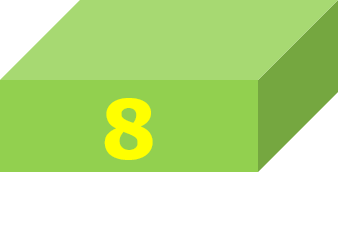 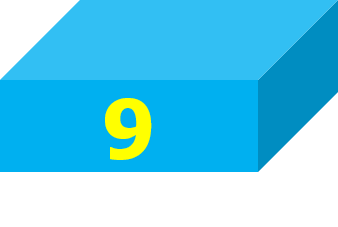 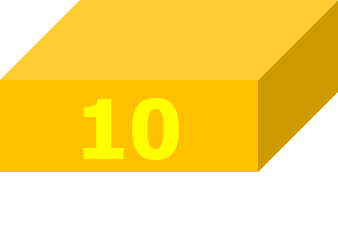 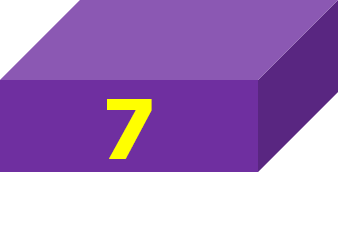 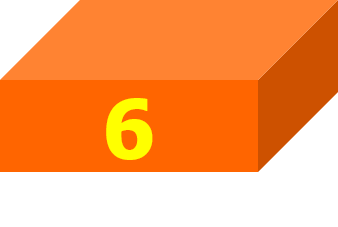 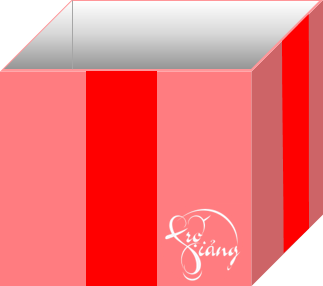 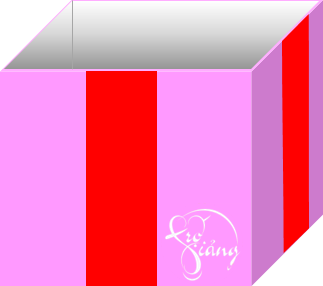 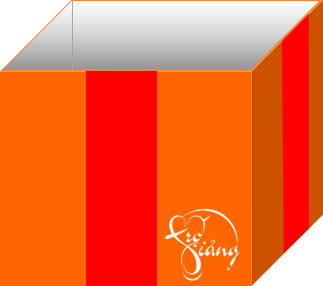 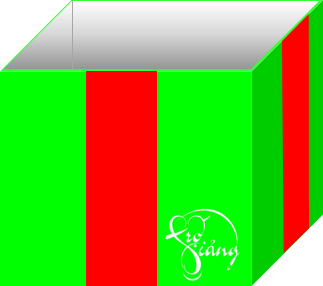 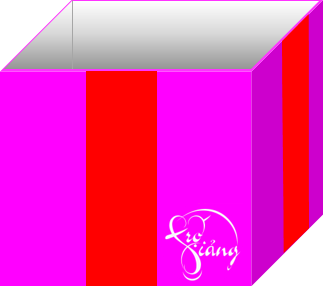 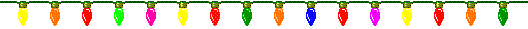 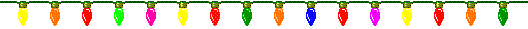 B. Trả bài viết:
Trả bài viết đoạn văn về một câu chuyện em thích
1. Nghe thầy, cô giáo nhận xét chung về bài làm của cả lớp.
Về nội dung: Đoạn văn có viết đúng đề tài đã chọn hay không? Các ý trong đoạn văn có được lựa chọn phù hợp với đề tài không, có được sắp xếp theo trình tự hợp lí không?
Về hình thức: nhận xét ưu điểm, khuyết điểm về cấu tạo của đoạn văn, cách sử dụng từ, đặt câu, chính tả...
B. Trả bài viết:
Trả bài viết đoạn văn về một câu chuyện em thích
2. Sửa bài cùng cả lớp.
GV lưu ý các lỗi thường gặp:
a. Lỗi về cấu tạo:
+ Đoạn văn không có câu chủ đề.
+ Câu chủ đề không giới thiệu tên câu chuyện.
+ Các câu trong đoạn văn không phù hợp với chủ đề.
+ Các câu trong đoạn văn không được sắp xếp theo trình tự hợp lí.
B. Trả bài viết:
Trả bài viết đoạn văn về một câu chuyện em thích
2: Sửa bài cùng cả lớp.
GV lưu ý các lỗi thường gặp:
b. Lỗi về nội dung:
+ Không giải thích vì sao em thích câu chuyện.
+ Có những chi tiết không đúng với nội dung câu chuyện.
+ Thể hiện cách hiểu không đúng về ý nghĩa của câu chuyện.
B. Trả bài viết:
Trả bài viết đoạn văn về một câu chuyện em thích
3. HS tự sửa bài.
4. Đổi bài cho bạn để kiểm tra việc sửa lỗi..
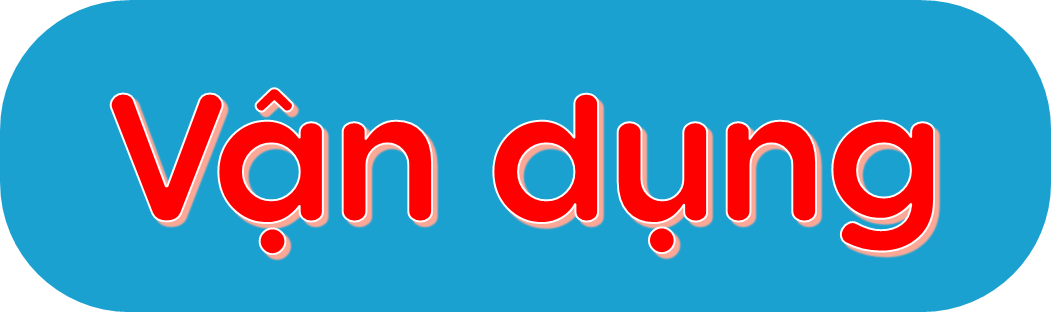 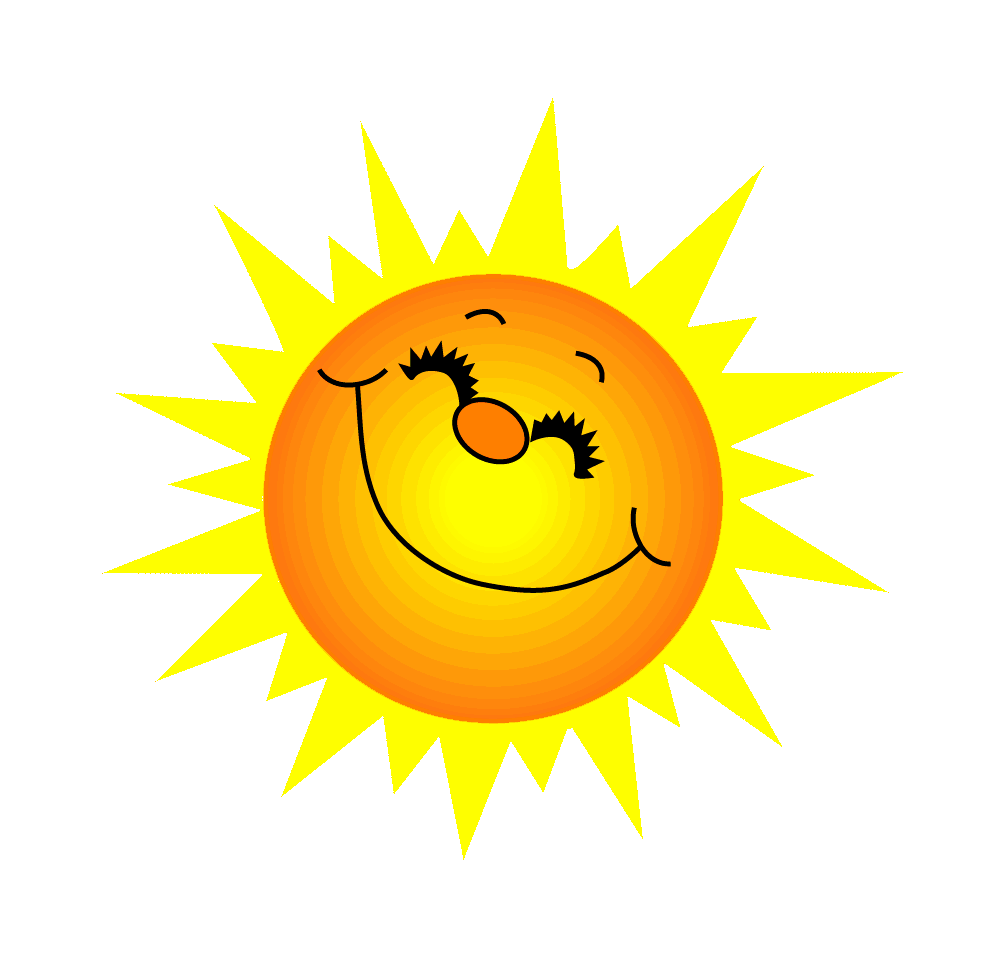 Yêu cầu học sinh đọc đoạn văn, bài thơ,… và trả lời câu hỏi liên quan.
Đáp án:
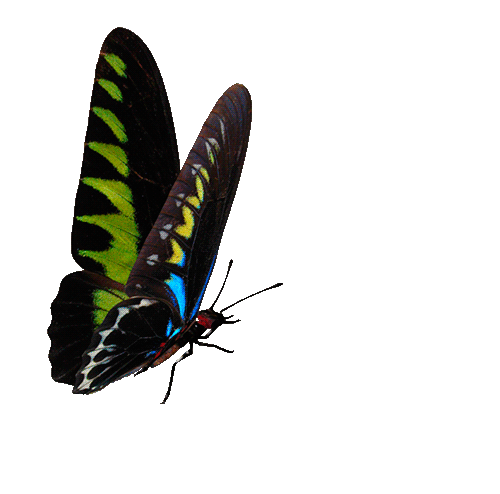 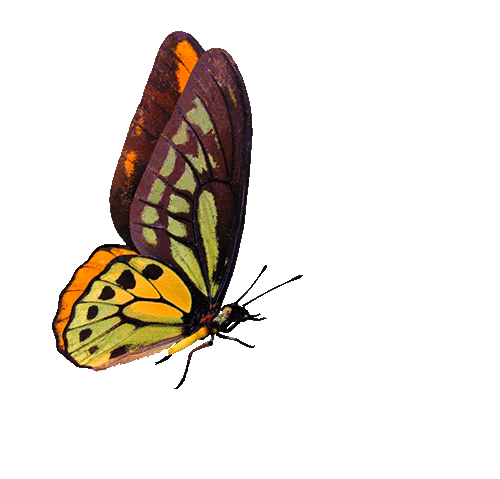 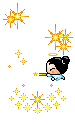 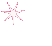 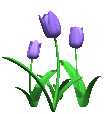 GO HOME
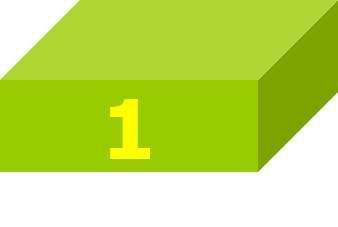 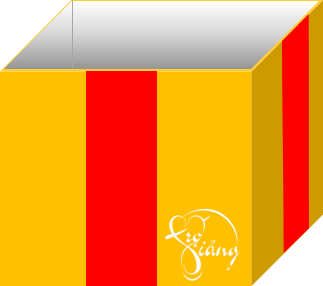 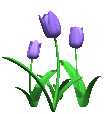 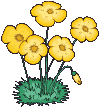 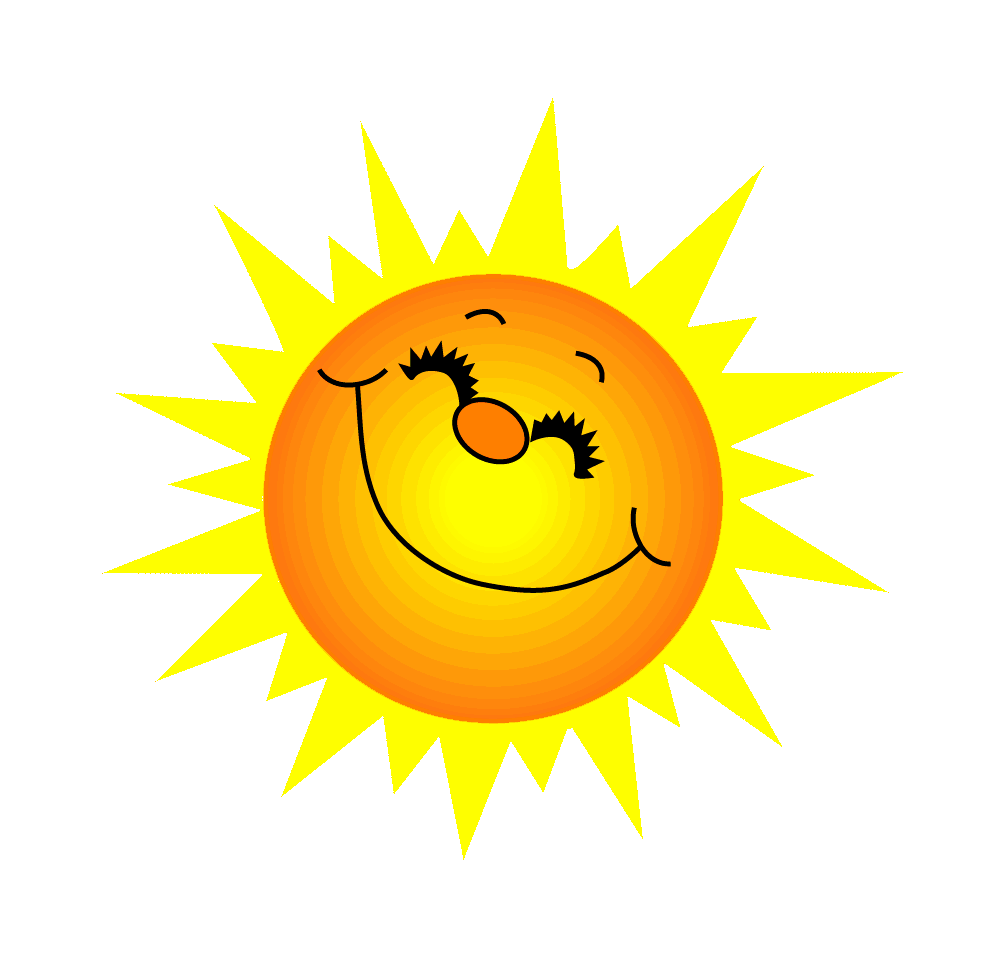 Yêu cầu học sinh đọc đoạn văn, bài thơ,… và trả lời câu hỏi liên quan.
Đáp án:
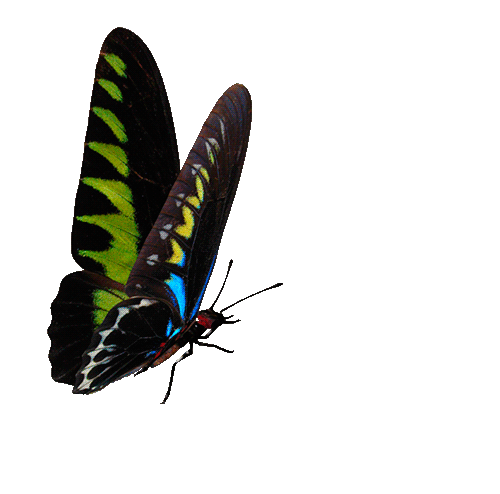 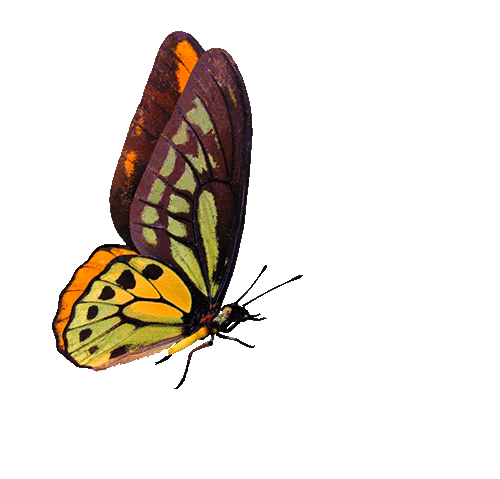 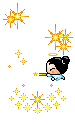 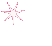 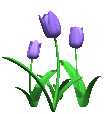 GO HOME
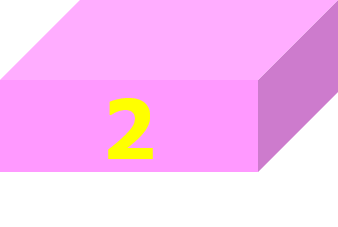 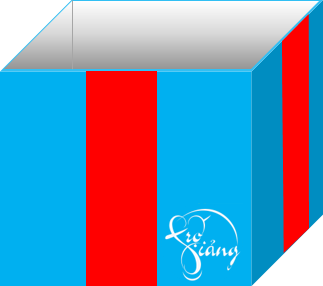 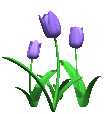 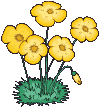 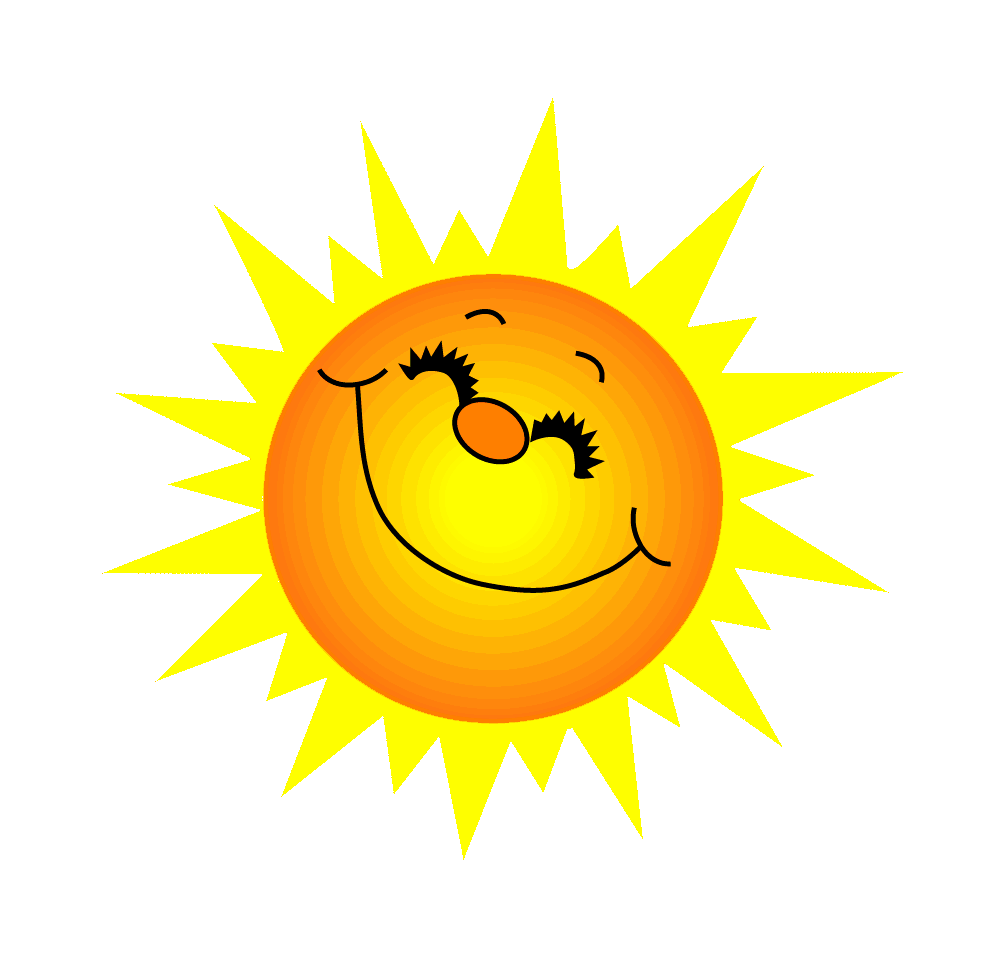 Yêu cầu học sinh đọc đoạn văn, bài thơ,… và trả lời câu hỏi liên quan.
Đáp án:
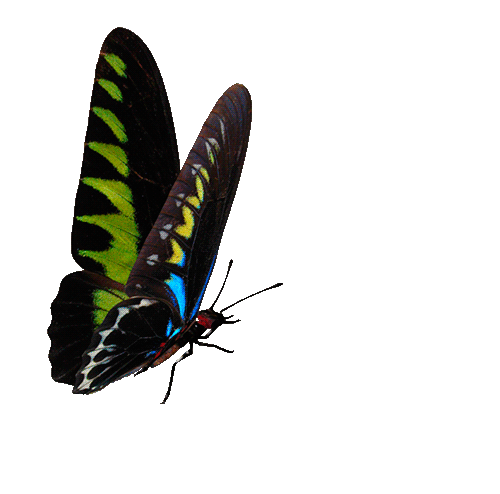 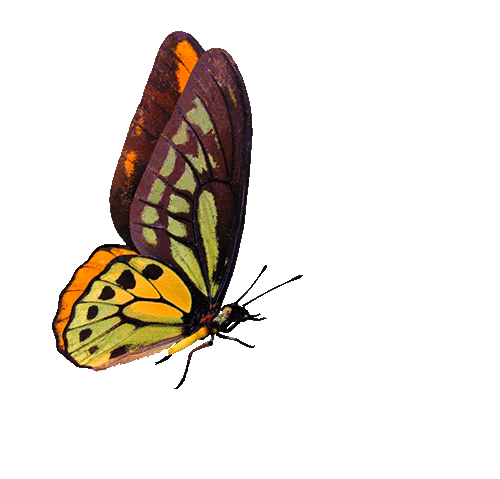 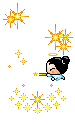 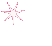 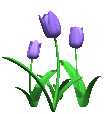 GO HOME
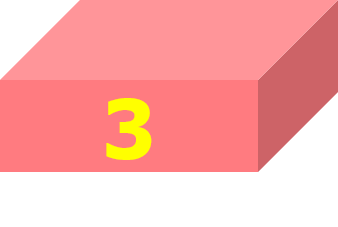 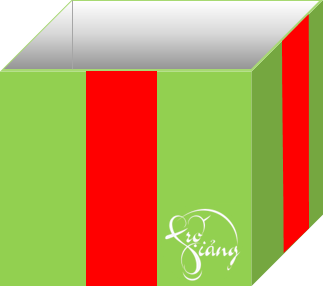 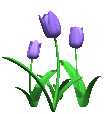 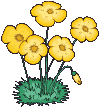 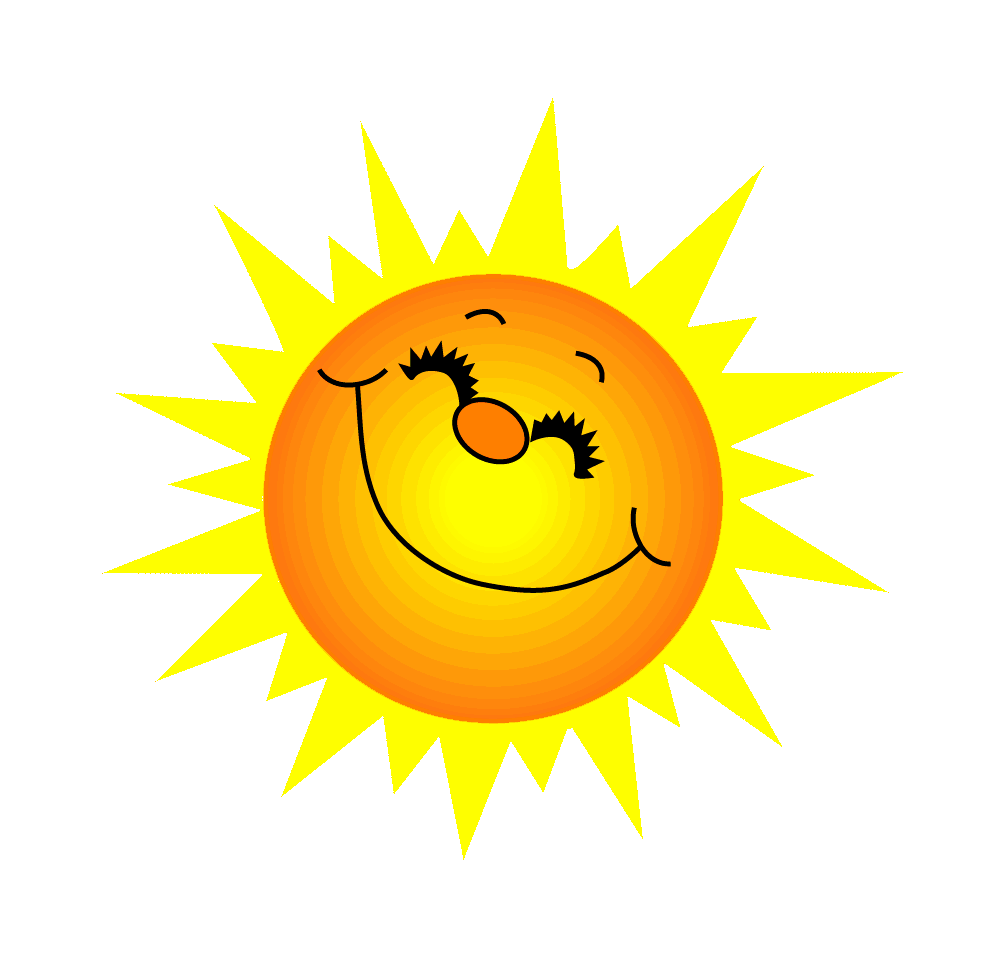 Yêu cầu học sinh đọc đoạn văn, bài thơ,… và trả lời câu hỏi liên quan.
Đáp án:
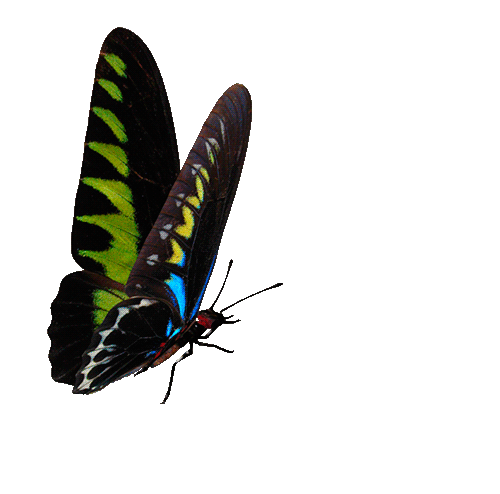 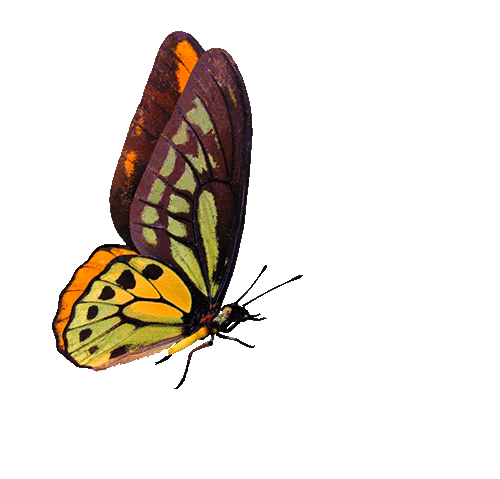 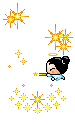 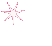 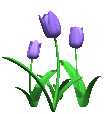 GO HOME
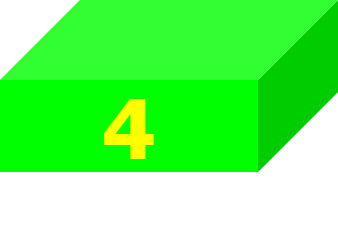 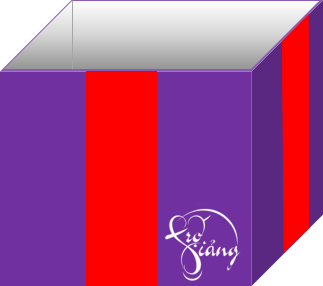 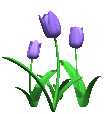 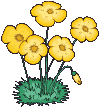 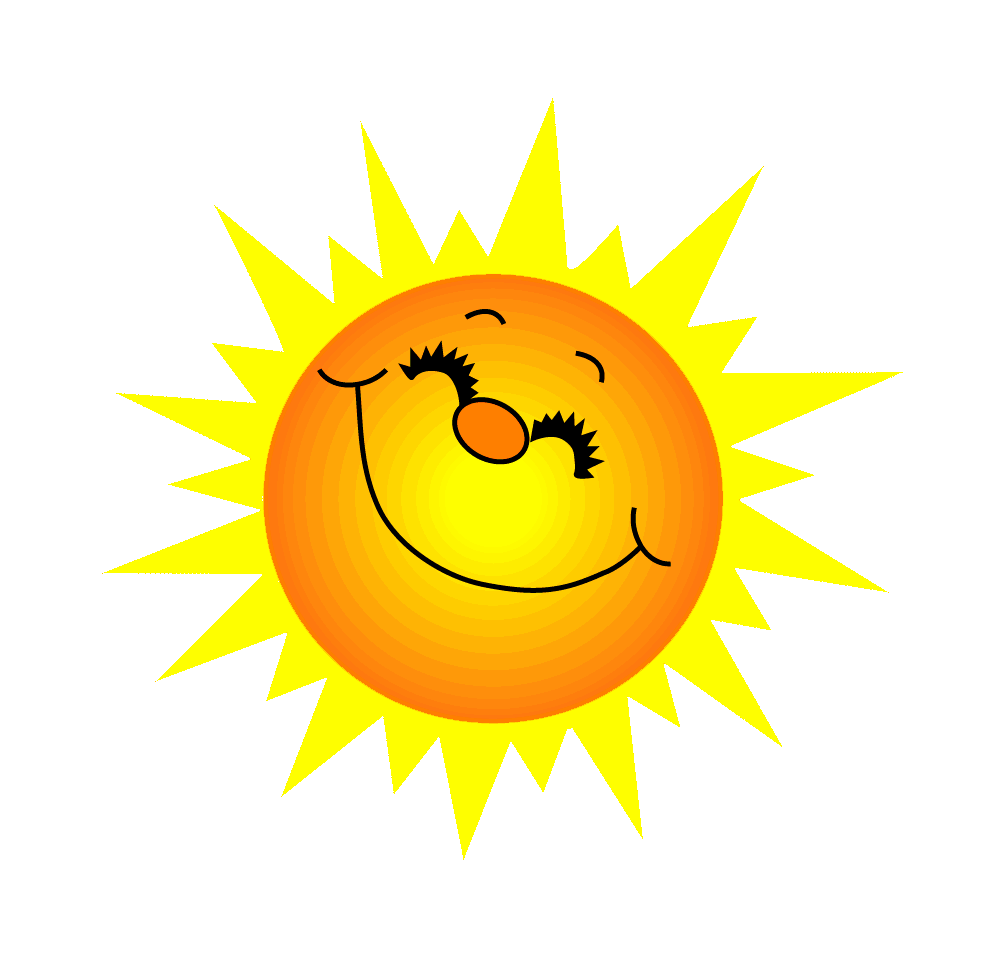 Yêu cầu học sinh đọc đoạn văn, bài thơ,… và trả lời câu hỏi liên quan.
Đáp án:
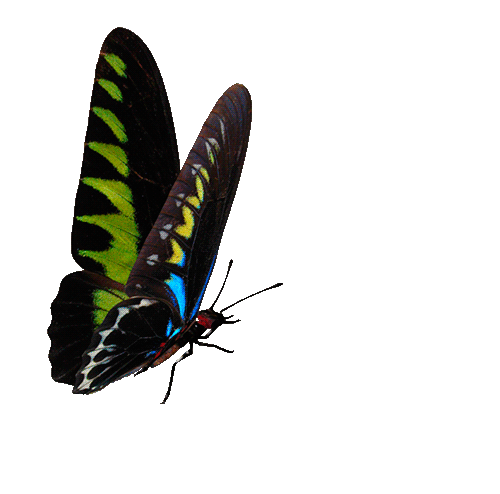 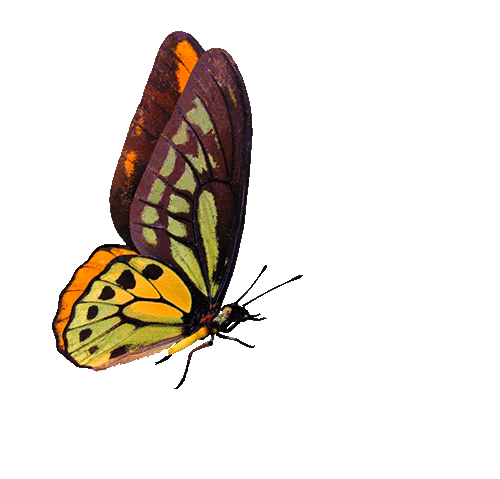 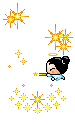 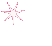 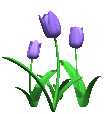 GO HOME
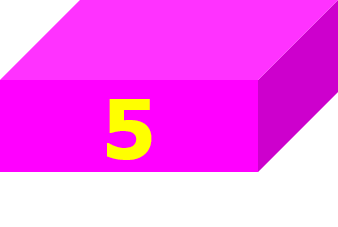 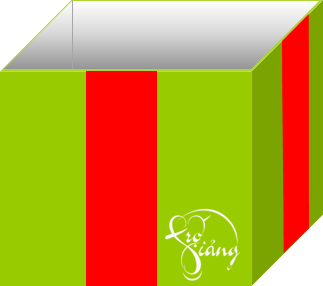 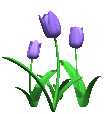 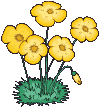 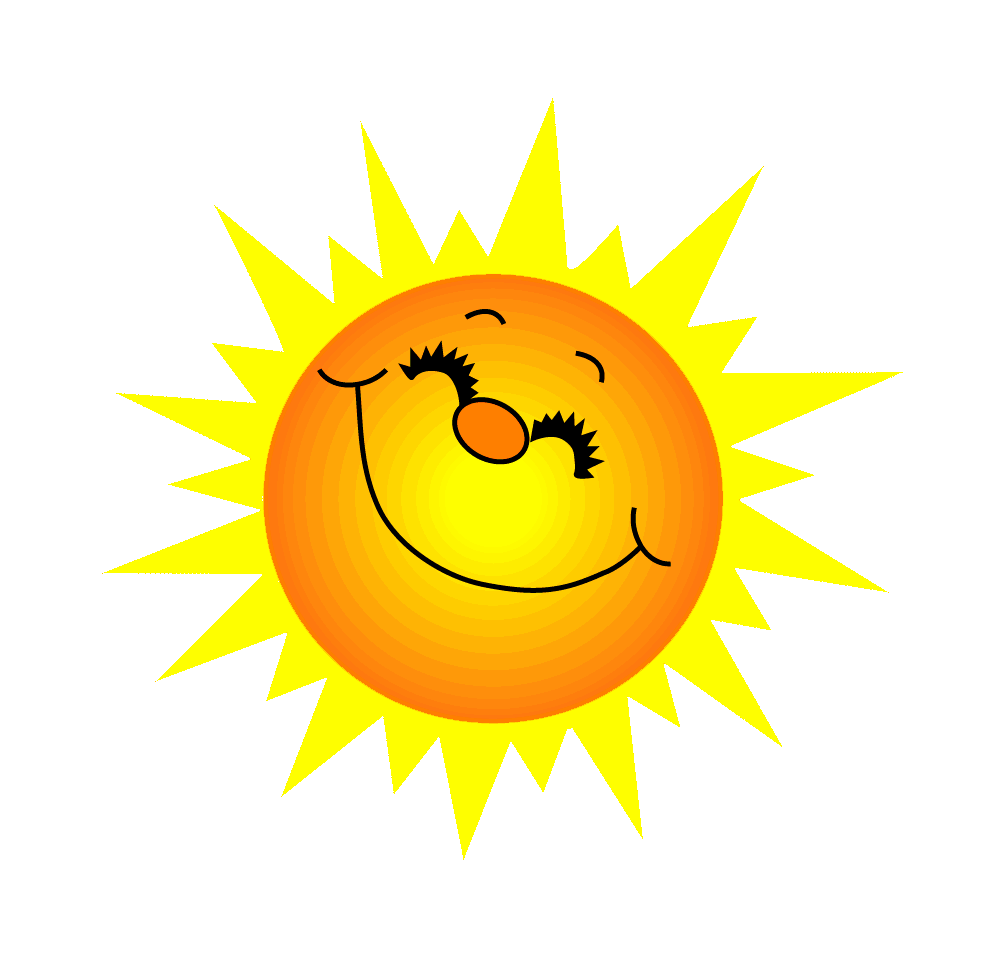 Yêu cầu học sinh đọc đoạn văn, bài thơ,… và trả lời câu hỏi liên quan.
Đáp án:
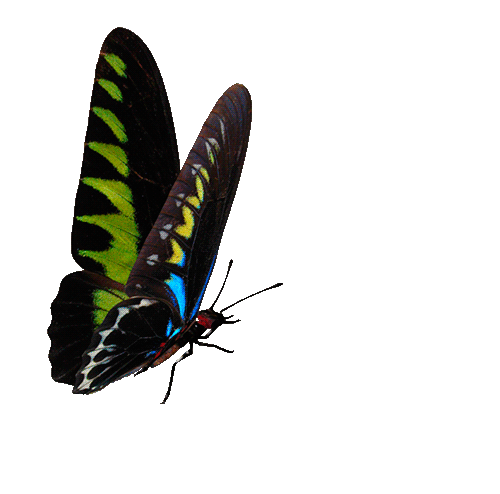 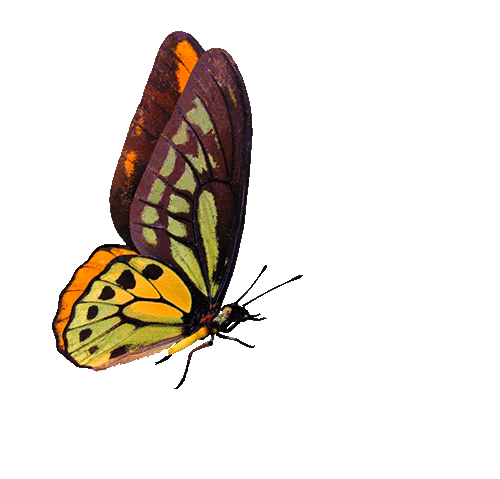 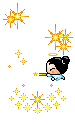 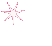 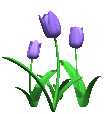 GO HOME
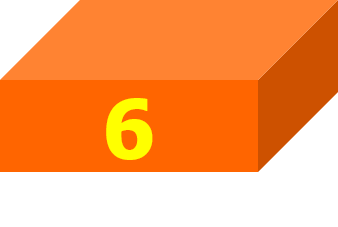 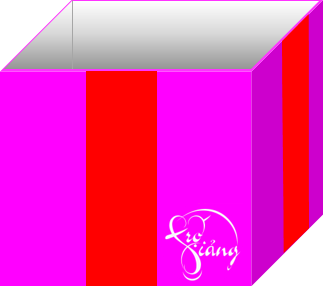 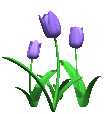 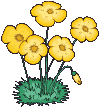 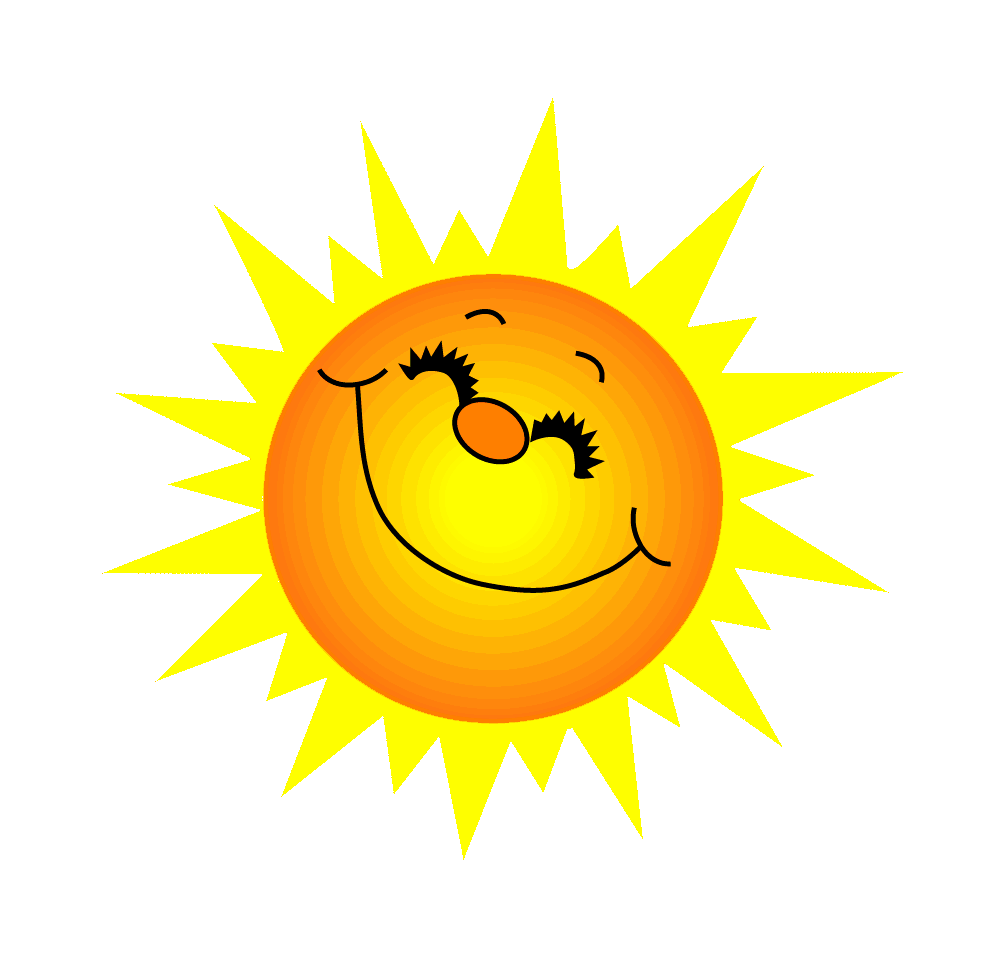 Yêu cầu học sinh đọc đoạn văn, bài thơ,… và trả lời câu hỏi liên quan.
Đáp án:
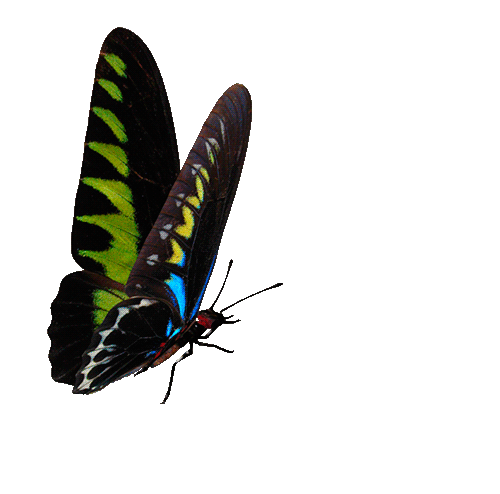 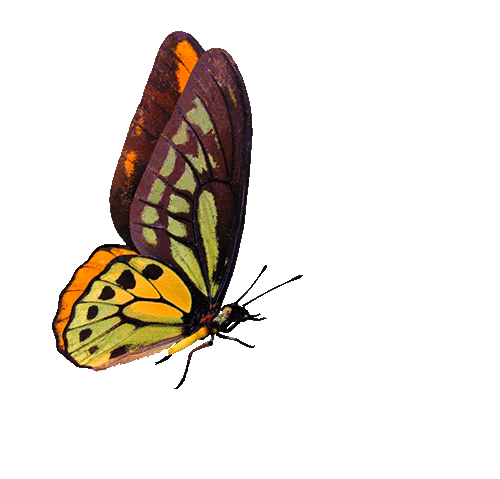 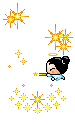 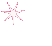 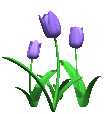 GO HOME
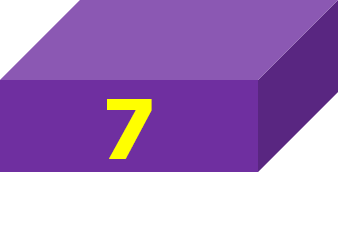 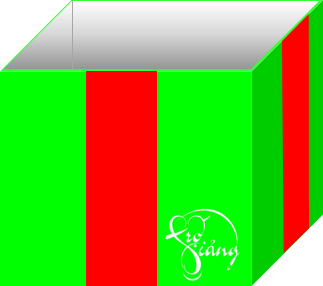 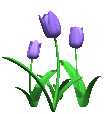 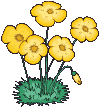 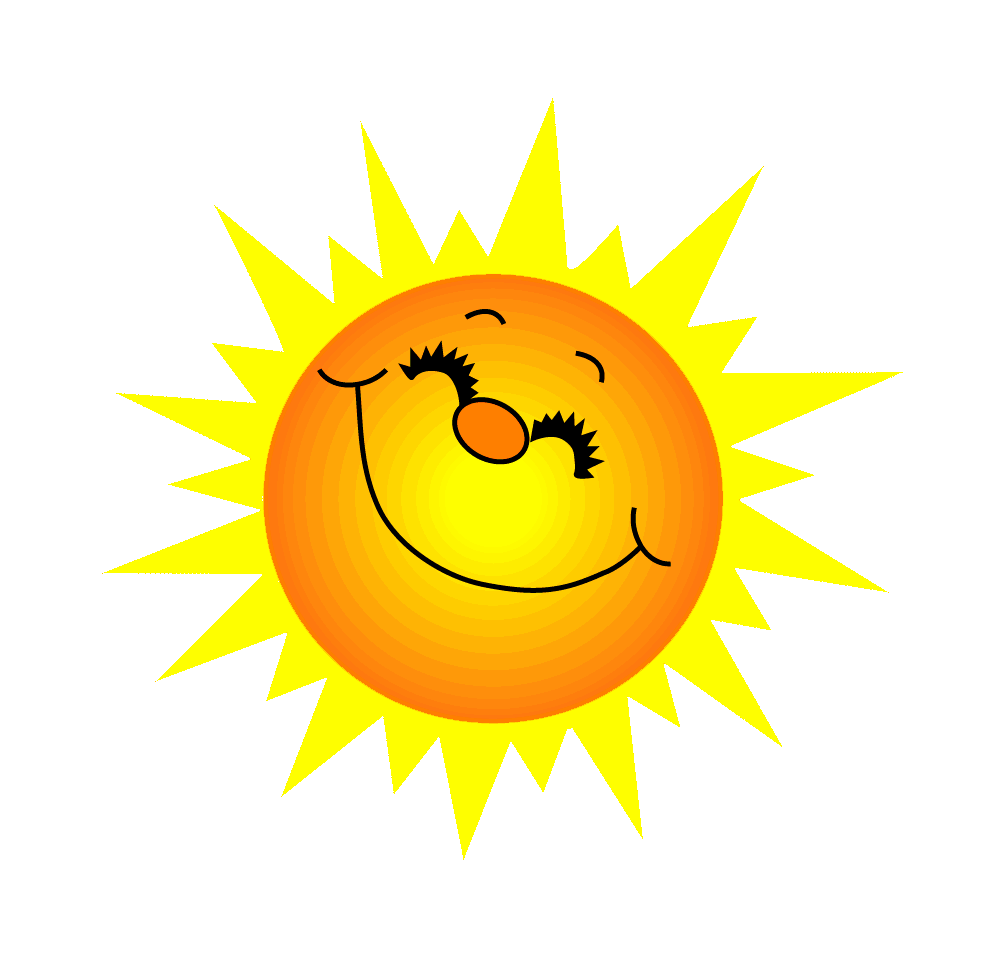 Yêu cầu học sinh đọc đoạn văn, bài thơ,… và trả lời câu hỏi liên quan.
Đáp án:
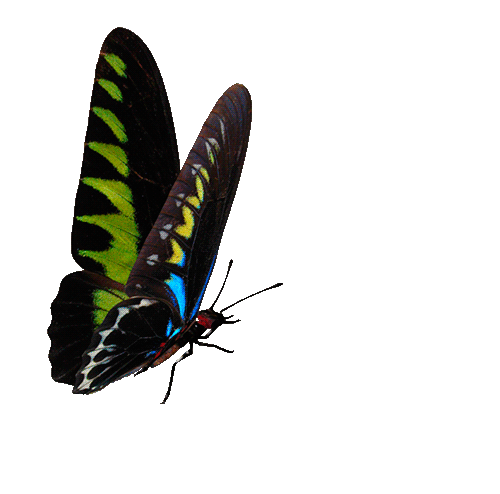 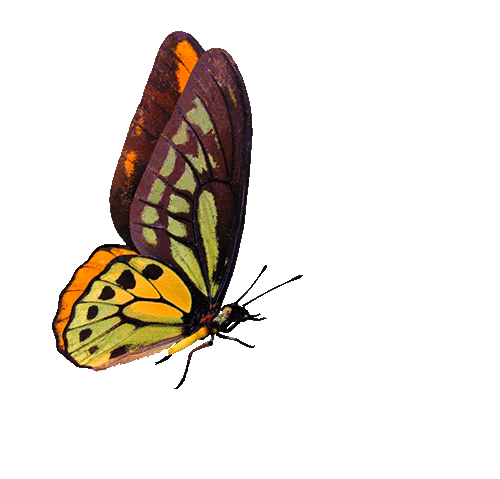 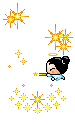 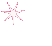 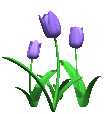 GO HOME
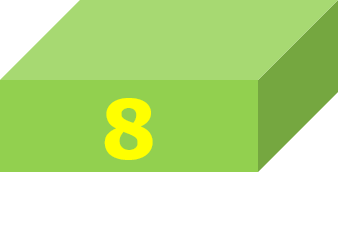 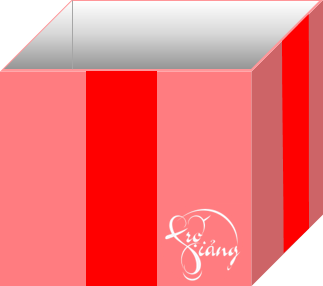 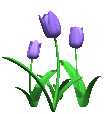 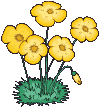 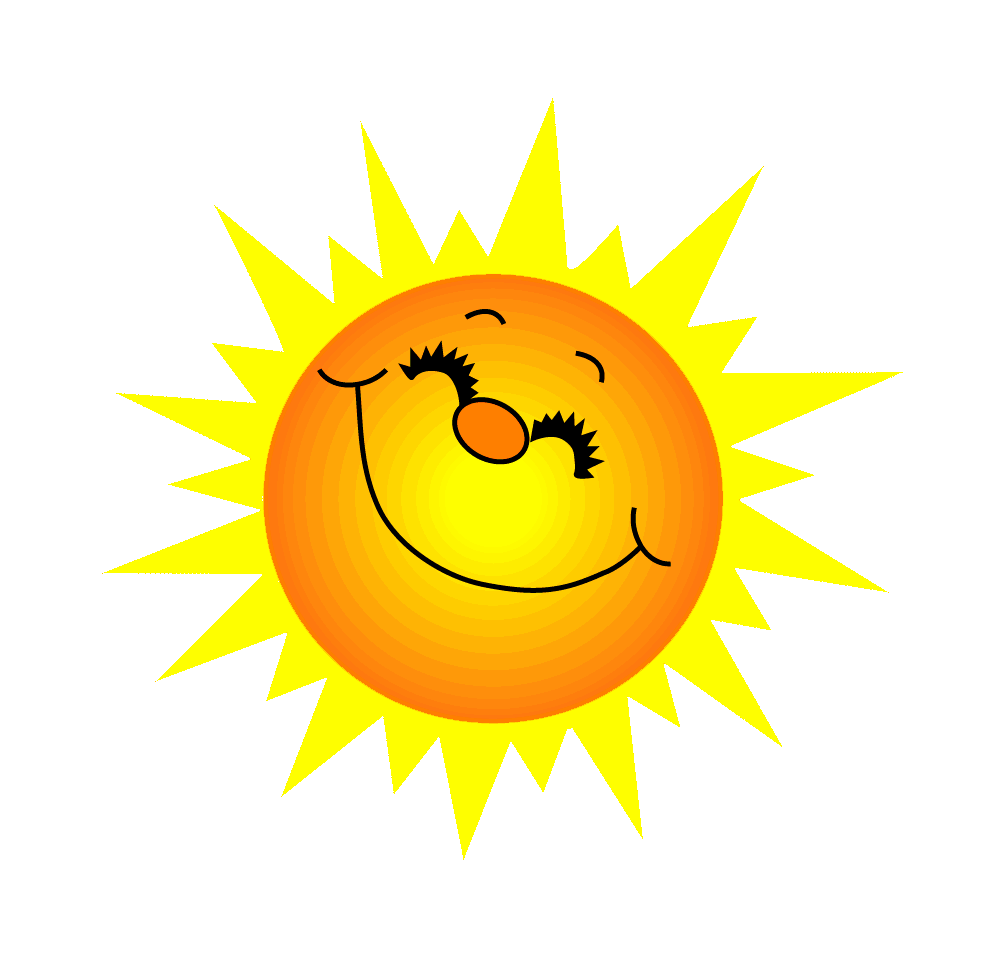 Yêu cầu học sinh đọc đoạn văn, bài thơ,… và trả lời câu hỏi liên quan.
Đáp án:
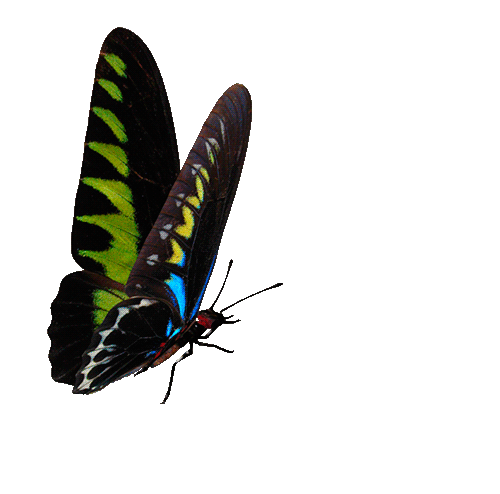 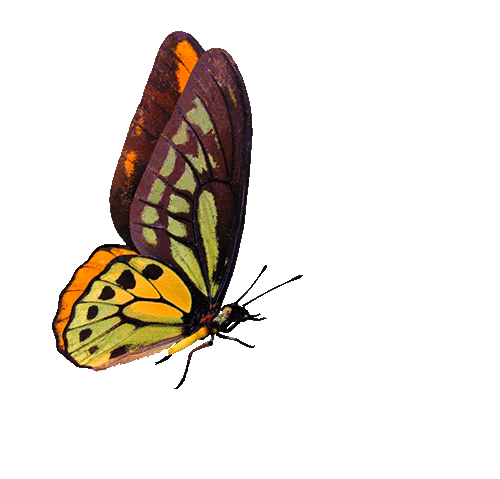 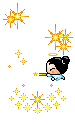 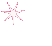 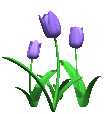 GO HOME
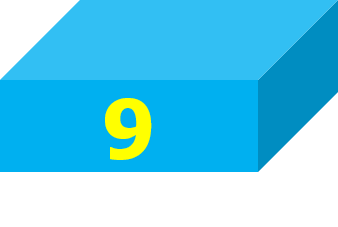 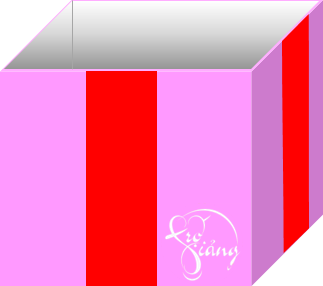 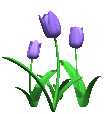 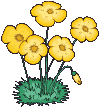 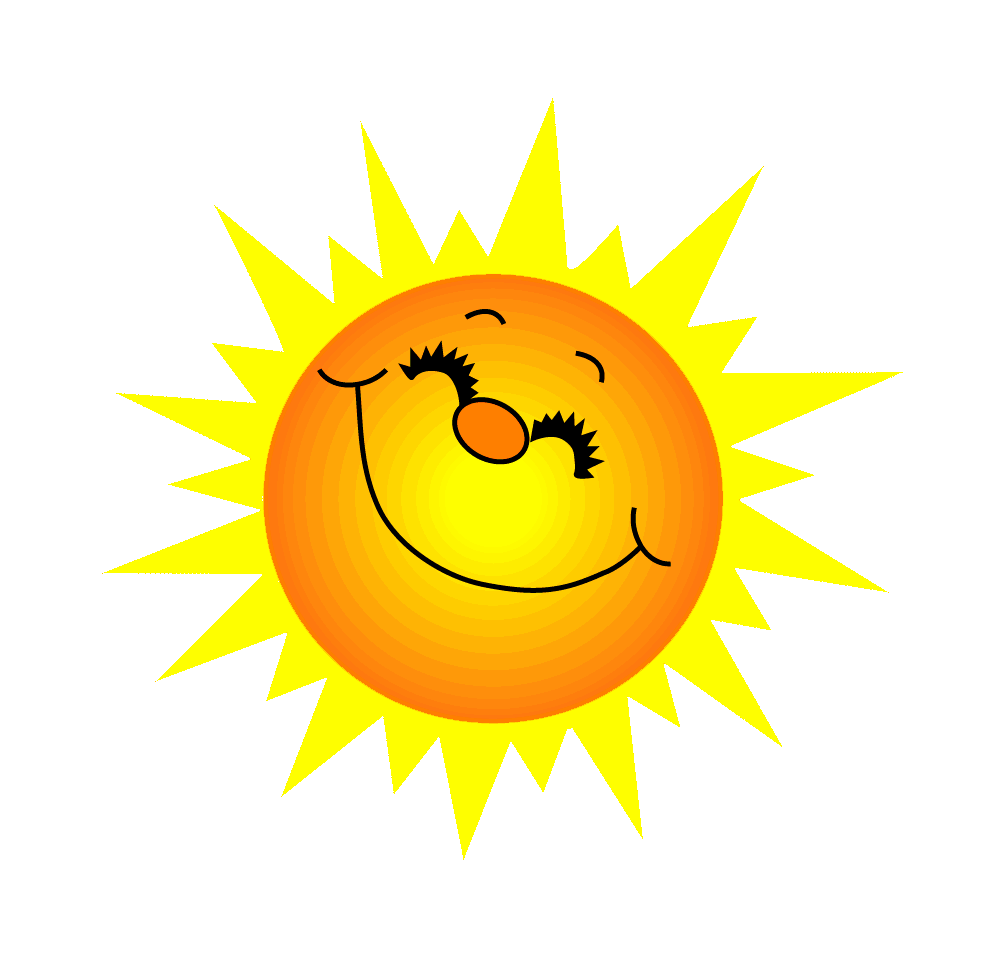 Yêu cầu học sinh đọc đoạn văn, bài thơ,… và trả lời câu hỏi liên quan.
Đáp án:
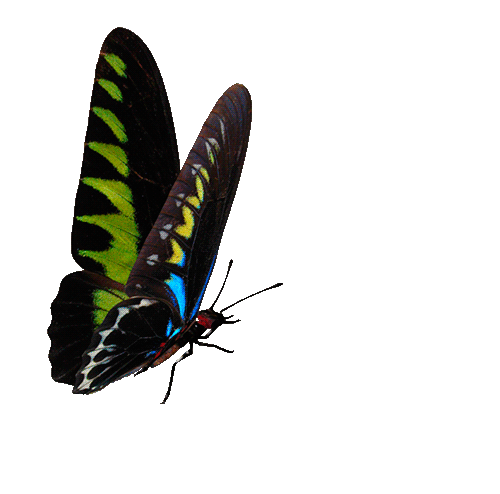 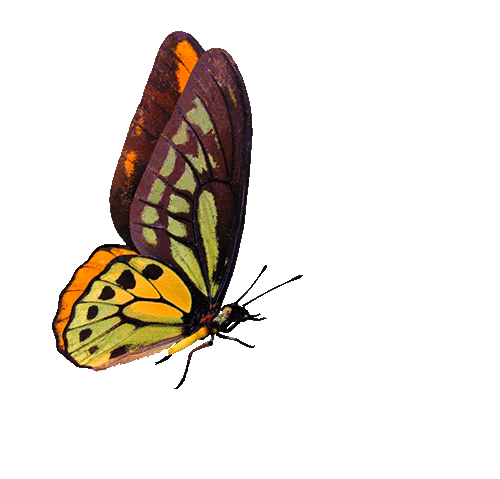 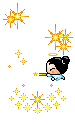 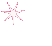 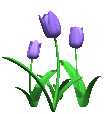 GO HOME
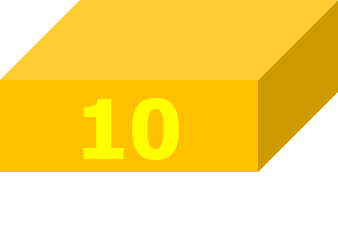 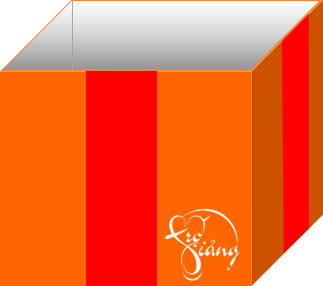 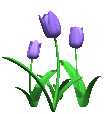 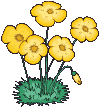